Vítejte na GPOA
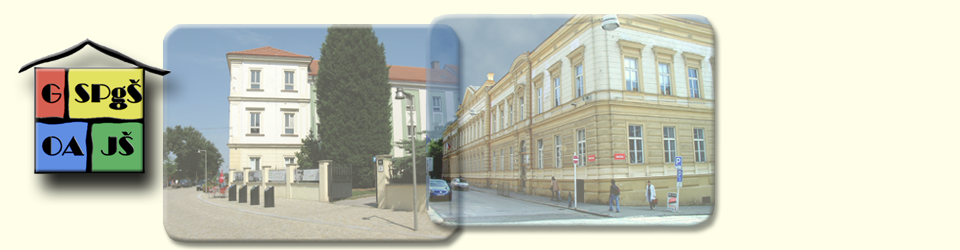 Základní informace
Adresa: Pontassievská 350/3, 669 02 Znojmo
Ředitel: Mgr. Pavel Kolář
Telefonní spojení: 515 158 101 (sekretariát)
Web:	www.gpoa.cz
E-mail: info@gpoa.cz
Důležité kontakty (telefonní čísla, maily: www.gpoa.cz/kontakty
Zástupkyně ředitele: PaedDr. Ivana Herzigová
                               Mgr. Eva Barnetová

Výchovný poradce: PhDr. Dana Dočkalová                                                                

Školní metodik prevence: PhDr. Jan Navrátil
                                             
Vedoucí stravování: Daniel Kříž

Vedoucí vychovatelka (DM): Mgr. Kateřina Polášková
P I. Apředškolní a mimoškolní pedagogika (PMP)
Číslo oboru: 75-31-M/01

Třídní učitelka: Mgr. Magdaléna Řiháková
                      515 158 126        
                      rihakova@gpoa.cz

Kmenová učebna: č. 358, Pontassievská 3, 2. patro, uč. VV
P I. Apředškolní a mimoškolní pedagogika (PMP)
Učební plán 2021/2022: 34 hodin týdně

Rozvrh: P I.A: 0. – 9. vyuč. hod. (7:10 – 16:00)

Poznámka: V pátek je výuka do 12:30 hodin (kvůli spojům)
Učební plán PMP
Další možné aktivity na gpoa
Exkurze, přednášky, besedy, kurzy, kroužky atd.
(realizace dle současných podmínek)

Projekty: Erasmus – partnerství škol (AJ, NJ)
             KaPoDaV (finanční gramotnost)
             Šachový klub při GPOA Znojmo
             Pěvecký sbor ZNOIMIA
             DofE – výchovný program vévody z Edinburghu
Náklady na výuku
Učebnice (někteří vyučující zajistí hromadně, možnost odkoupení od starších spolužáků)
DIDAKTIS – objednávky ve škole 
(9. 9. /DČ od 11:30 do 15:00)
+
Pomůcky do výuky dle pokynů vyučujících
Přezůvky
Zámek na šatní skříňku (kvalitnější)
SR (200,-)
+ 
Možnost vyřízení ISIC karty u pana Vařachy – cena 290 Kč, nutné foto
Stravování
Kontakt: 702 170 080
Vchod do jídelny – ulice Mládeže
Kancelář jídelny v budově Domova mládeže (Alšova 16)
Cena obědů: 29,-
Možnost výběru ze dvou jídel – elektronické objednávky
Přihláška viz. www.gpoa.cz
Nutné zakoupení čipu za 30,- (třídní učitelé předají žákům při zahájení vyučování)
Odhlašování stravy
Strava se dá přihlásit nebo odhlásit den předem do 8:00 hod. osobně, telefonicky, e-mailem a na www.strava.cz
V případě onemocnění žáka je možné odebrat dotovaný oběd do jídlonosiče (pouze první den nemoci). Na další dny je nutné žáka ze stravování odhlásit
Pokud si rodiče přejí obědy pro nemocného žáka odebírat i v dalších dnech, bude cena obědu zahrnovat kromě finančního normativu na nákup potravin i náklady věcné a mzdové
V souladu se školským zákonem a vyhláškou č. 107/2005 Sb., zajišťuje škola stravování pro žáky pouze ve dnech jejich pobytu ve škole
Stravování - Upozornění
V případě, že žák odebere stravu v době nemoci nebo nebude odhlášen, stává se mimoškolním strávníkem a je nutné zaplatit stravné bez dotací v plné výši, včetně režie jako mimoškolní strávník 
Veškeré svátky, prázdniny jsou automaticky odhlášeny 
Za neodhlášenou a neodebranou stravu se neposkytuje věcná ani finanční náhrada
Při ukončení studia na škole je strávník povinen se odhlásit ze stravování, týká se to zejména platby přes účet
Ubytování
Domov mládeže GPOA, Alšova 16, Znojmo (dívky) 
Kontakt: 702 170 079

Kapacita 116 lůžek, celodenní strava 89 Kč,-
čtyřlůžkový pokoj 700,-, dvoulůžkový pokoj 1000,-
Domov mládeže + jídelna
Další služby
Možnost občerstvení: 
Bufet ve druhém poschodí v budově školy na ulici Pontassievská 3
Dále nápojové automaty a automat na drobné občerstvení
Poznámka: Hned vedle školy je výborná bageterie (bagety, saláty, polévky, vždy čerstvé suroviny)
Základní seznámení se školním řádem
www.gpoa.cz

Spolupráce a komunikace třídního učitele a zákonných zástupců (telefon, mail, e-omluvenka, omluvný list, schůzky, individuální pohovory)

Zákaz:
- používání mobilních telefonů během výuky
- kouření ve všech prostorách školy
Základní seznámení se školním řádem
Nepřítomnost ve výuce se omlouvá třídní učitelce: tolerance je 25%
Omlouvá zákonný zástupce do 3 pracovních dnů (telefon, e-mail, omluvný list, e-omluvenka )
Důvod absence je zaznamenán zákonným zástupcem v omluvném listě, ten žák předkládá třídnímu učiteli po příchodu do školy
V případě pochybností, může třídní učitelka vyžadovat lékařské potvrzení absence
Covid - 19
Při vstupu do budovy školy provádí žák dezinfekci rukou
Žák není vpuštěný do budovy školy, pokud jsou patrné příznaky onemocnění při příchodu do školy
Nezletilý žák odchází ze školy se zákonným zástupcem (kontakty)
Pokud se vyskytnou příznaky během výuky, žák je umístěný do izolace (klubovna + pedagogický dohled) a kontaktujeme rodiče
Velký důraz je kladen u všech činností na dodržování pravidel osobní hygieny a vzájemnou toleranci
Pobyt zákonných zástupců a cizích osob ve škole bude omezen
Testování: 1. 9. + 6. 9. + 9. 9. 2021
Komunikace
Třídní učitelé na první hodině zjistí kontakty (telefon, e-mail) na zákonné zástupce žáků a zapíšou do evidence žáka
Žáci mají v systému Bakalář zřízený školou účet (třídní učitel předá žákům)
Zákonní zástupci mají rovněž svůj účet v Bakalářích (třídní učitel pošle přístup na uvedený e-mail či SMS zprávou nebo předá osobně) – kontrola klasifikace, absence

POZOR! 
Oba účty jsou jedinečné, žák by neměl mít přístup k účtu svého rodiče/ ZZ
Výchovné poradenství
Konzultace s výchovným poradcem 
Péče o studenty (poruchy učení, sledování formování kolektivu)
Studijní poradenství (uplatnění, zájem o vysoké školy, přihlášky na VŠ)
Konzultace se zástupci pedagogicko-psychologické poradny (SPU)
Zahájení školního roku 2021/2022
Kdy? 1.9.2021 (středa)
Kde? V 8:00 hodin (kmenové učebny) 
Co? Projev ředitele školy / informace o škole a průběhu vyučování / orientace ve škole / klasifikace – přístup na Bakaláře / GDPR / elektronická komunikace / vysvědčení ze ZŠ
Poznámka: sledovat web školy (důležitá data – harmonogram školního roku, akce)
Organizace školního roku 2021/2022
Školní rok začíná 1. 9. 2021 (středa)
První pololetí končí 31. 1. 2022 (pondělí)
Školní rok končí 30. 6. 2022 (čtvrtek)
Podzimní prázdniny 27. a 29. 10. 2021 (středa, pátek)
Vánoční prázdniny 23. 12. 2021 (čtvrtek)

nástup do výuky 3. 1. 2022

Jednodenní pololetní prázdniny 4. 2. 2022 (pátek)
Jarní prázdniny 7.3. – 13. 3. 2022
Velikonoční prázdniny 14. dubna 2022 (čtvrtek)
ADAPTAČNÍ KURZ třídy
2. 9. 2021 – vycházka do Národního parku Podyjí s průvodcem + seznamovací aktivity

3. 9. 2021 – aktivní seznamování s městem Znojmem formou hry

Poznámka: S sebou sportovní pohodlné oblečení a dobrou náladu
Děkuji za pozornost